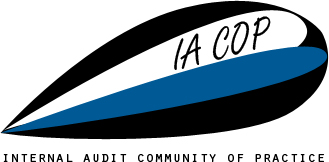 PEM PAL IA COPAiP Working GroupGuidance to Audit Engagement Planning
Jean-Pierre Garitte

Yerevan
11-13 June 2018
1
One or two planning documents?
Audit plan
Audit work program
Risk / control matrix
Suggestion:
Structured and general audit plan
Risk / control matrix as addendum
2
General audit plan
Four phases / chapters:

Initial planning
Preliminary survey
Field work
Reporting
3
Initial planning (1)
Define audit objective(s)
Define engagement scope
Define required skills and expertise to perform the audit engagement
Identify team members
Identify technical support needed
4
Initial planning (2)
Prepare time budget for engagement
Identify reference framework (criteria)
Identify relevant information needed
Prepare engagement memorandum
Plan kick-off meeting
5
Preliminary survey
Gain knowledge of audit area
Describe process under review
Prepare risk / control matrix with inherent risks and expected controls
Prepare working papers
6
Field work (1)
Develop necessary steps to assess the design of controls
Execute the steps to assess the design of controls
Discuss the observations on the design of controls with auditees
Conclude on the adequacy of controls
Submit working papers for review
7
Field work (2)
Develop tests to assess the effective implementation of controls
Execute the tests to assess the effectiveness of controls
Discuss the observations resulting from the tests of controls with auditees
Conclude on the effectiveness of controls
Submit working papers for review
8
Field work (3)
Prepare overall conclusions with regard to adequacy and effectiveness of controls
Submit working papers for review
9
Reporting
Organize a closing meeting with auditees
Prepare a draft report
Submit the draft report for review
Integrate comments from auditees
Prepare final report
Attach action plan to report
10
Risk / control matrix (1)
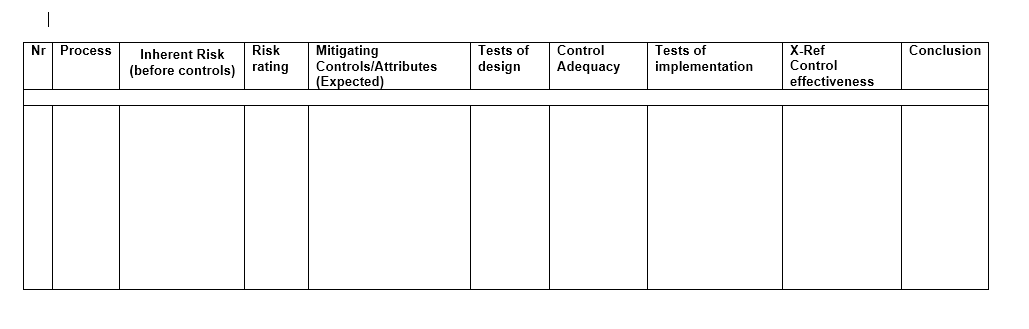 11
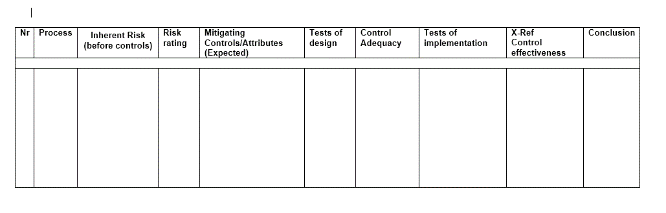 Risk / control matrix (2)
Name of (sub)process
Inherent risk(s) to (sub)process
Risk rating
Expected mitigating controls
Tests of control design
Conclusion on control adequacy
Tests of control implementation
Conclusion on control effectiveness
Overall conclusion
12
Task
Agree on the suggested approach: general audit plan plus risk / control matrix
Review the various chapters/topics of the planned guide
Are they complete?
What items need to be developed in detail?
13
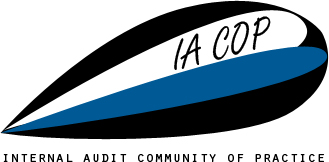 PEM PAL IA COPAiP Working GroupGuidance to Audit Engagement Planning
Jean-Pierre Garitte

Yerevan
11-13 June 2018
14